МБУК «САРСИНСКИЙ ДОМ КУЛЬТУРЫ»
РАЙОННАЯ МАСЛЕНИЦА
С. БОГОРОДСКОЕ
2013 год
Районная Масленица
16 марта 2013 года в селе Богородском прошёл районный праздник «Широкая Масленица».
Жителей села и гостей праздника порадовали своим выступлением ансамбли «Сарсинка» и «Каблучок».
В лыжных гонках на личное первенство Коробицына М.  заняла 
I место.
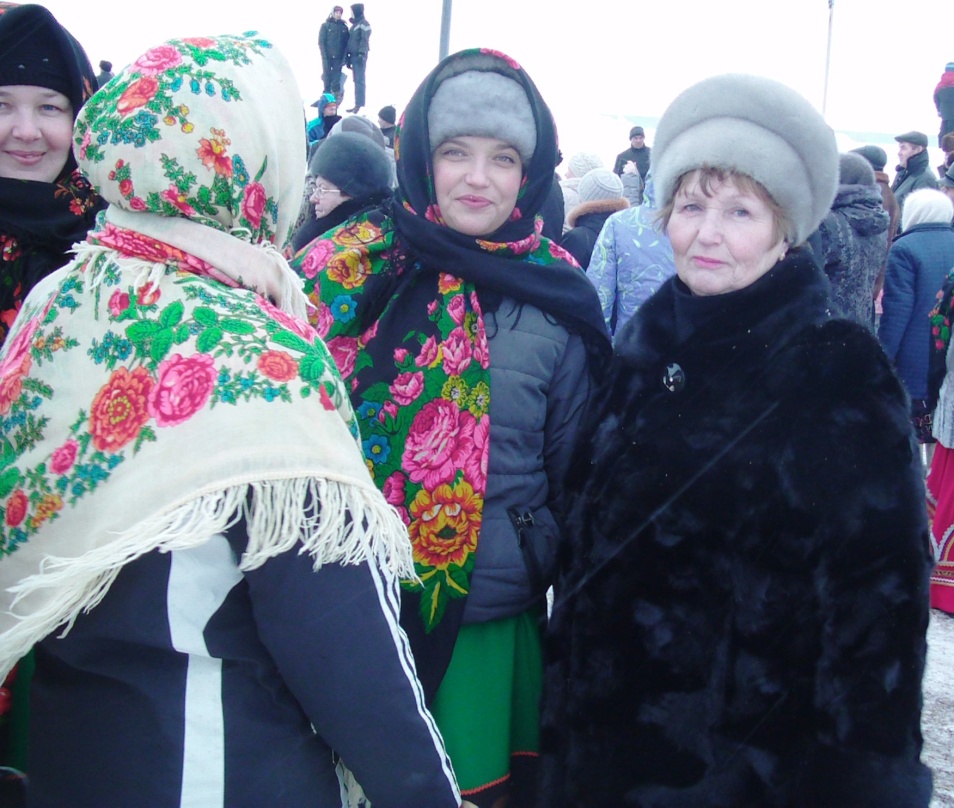 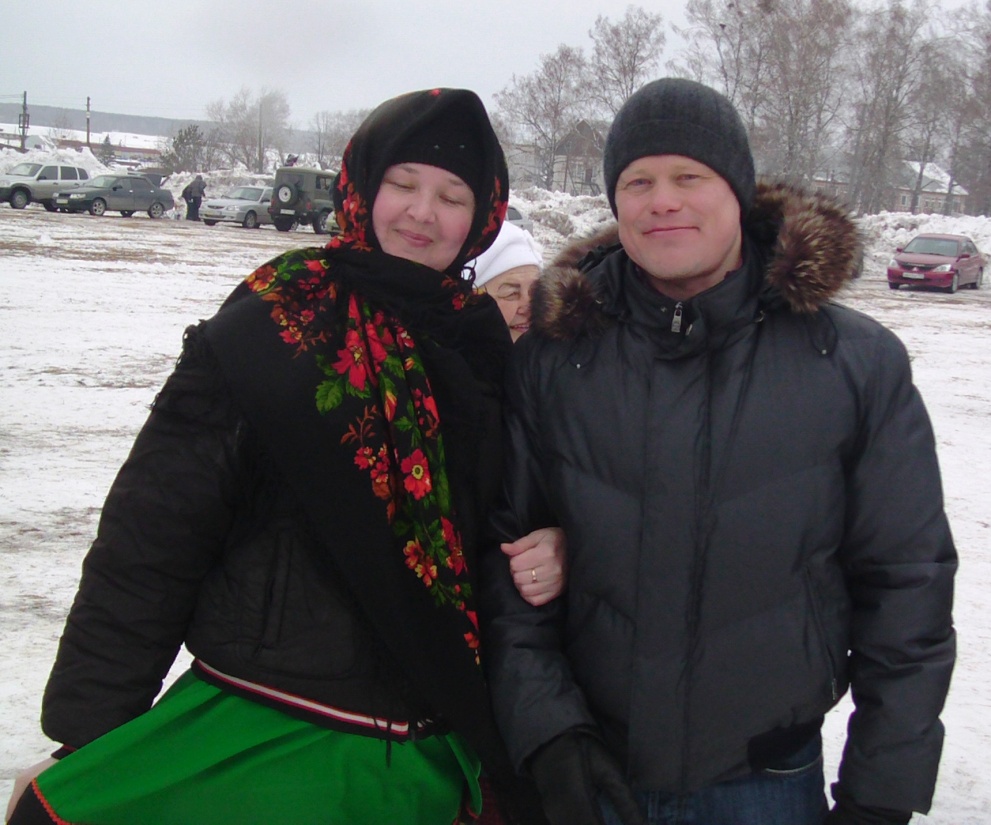 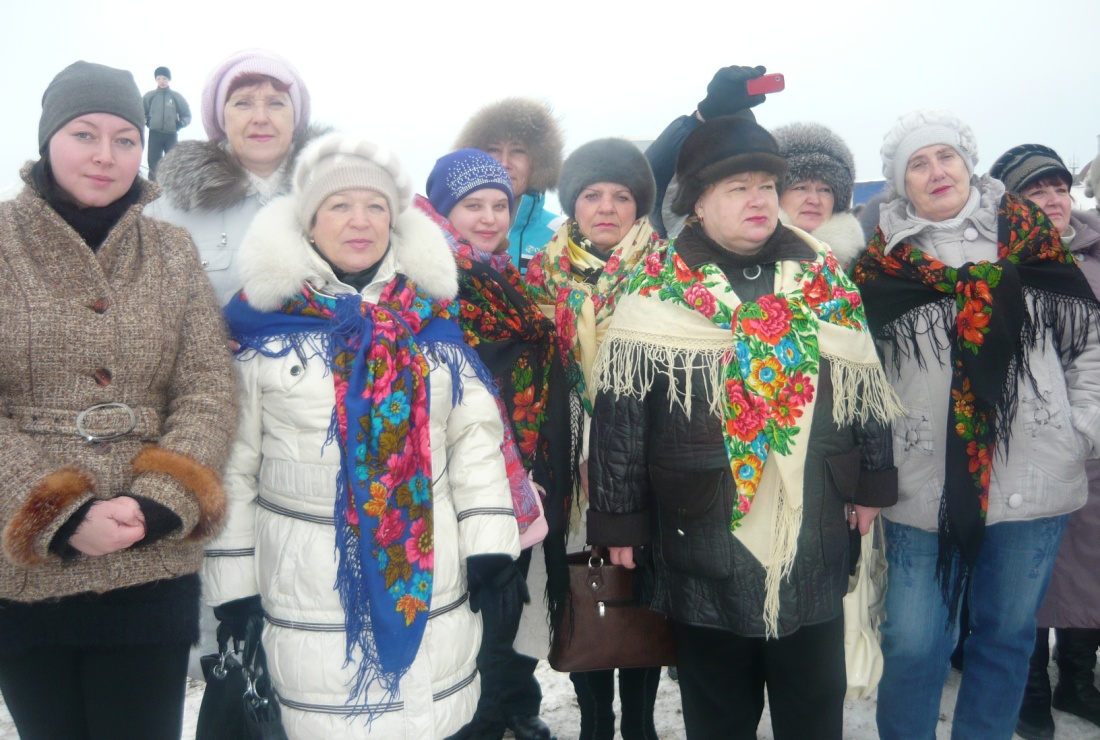 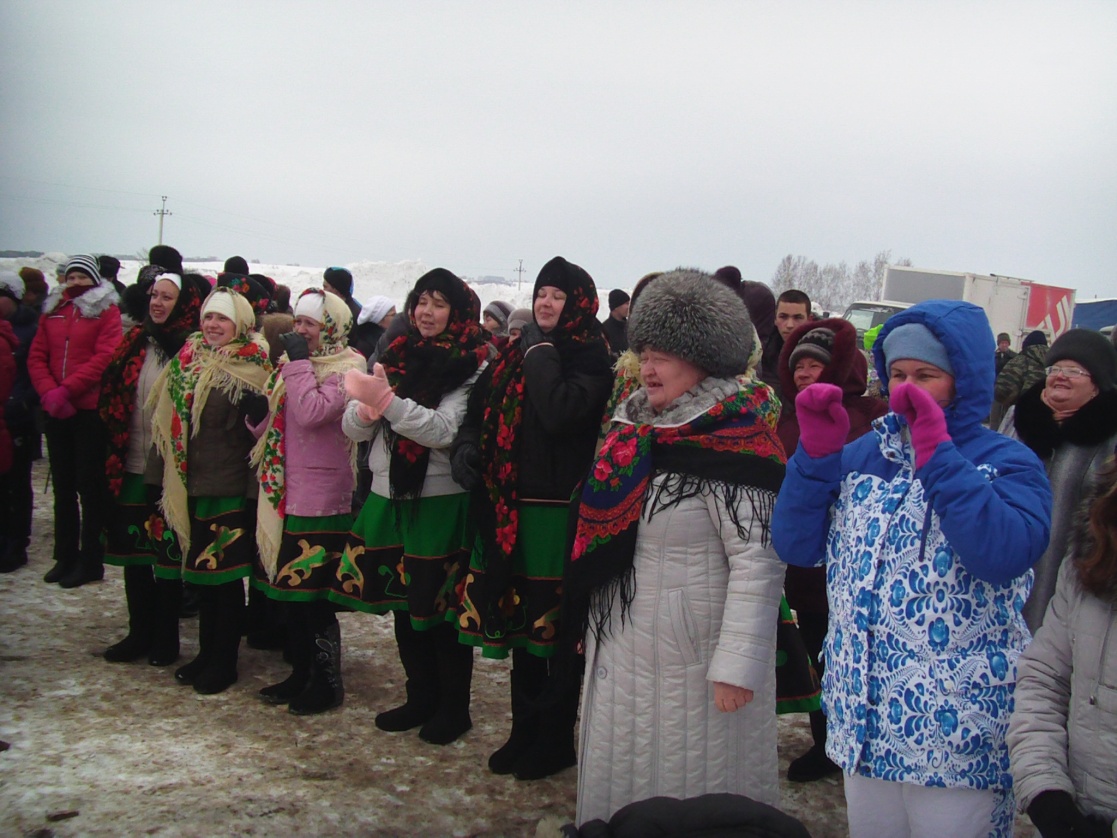 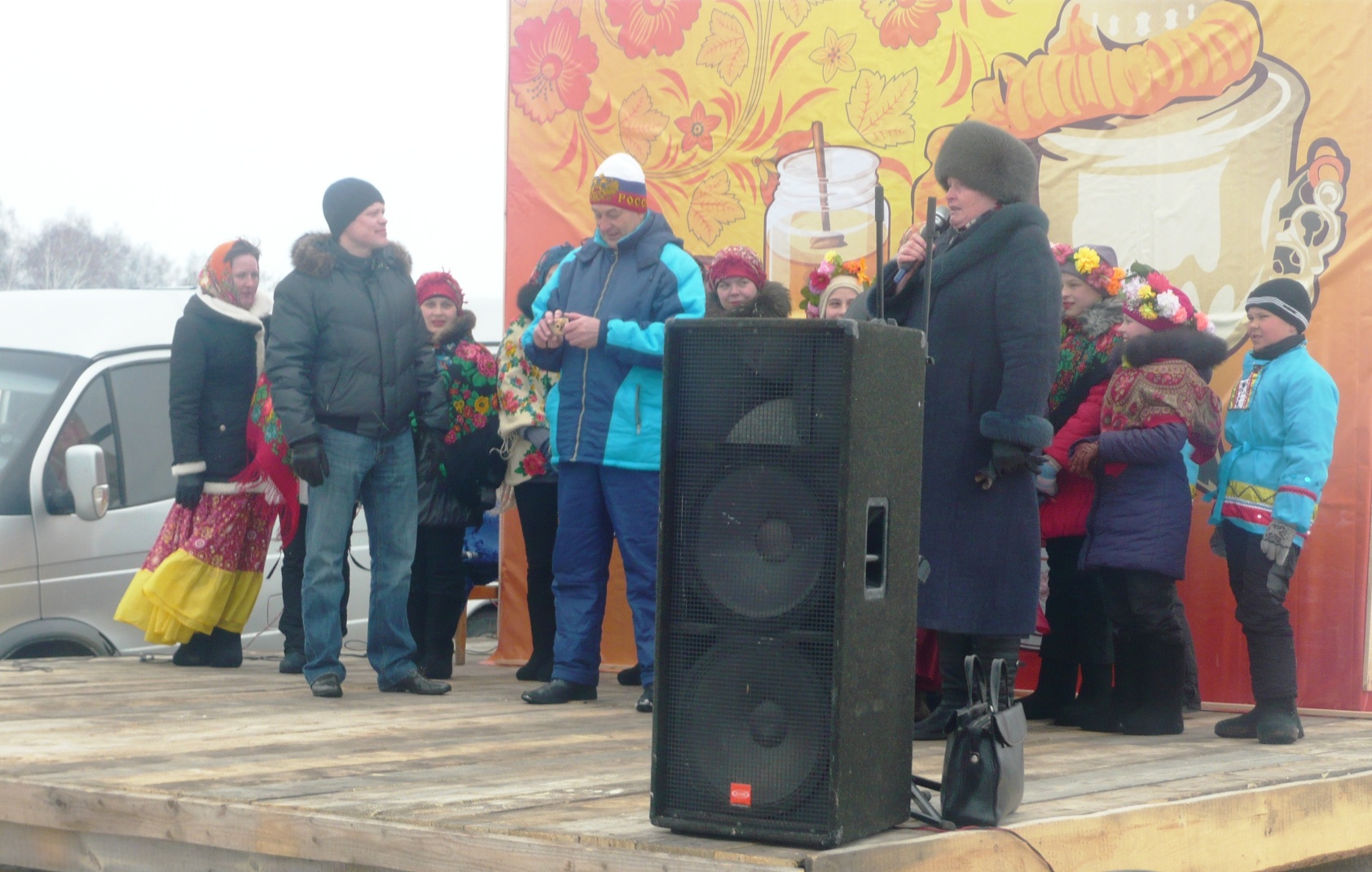 Вы можете использовать данное оформление 
для создания своих презентаций, 
но в своей презентации вы должны указать 
источник шаблона: 

Ранько Елена Алексеевна 
учитель начальных классов  
МАОУ лицей №21
  г. Иваново




Сайт: http://pedsovet.su/